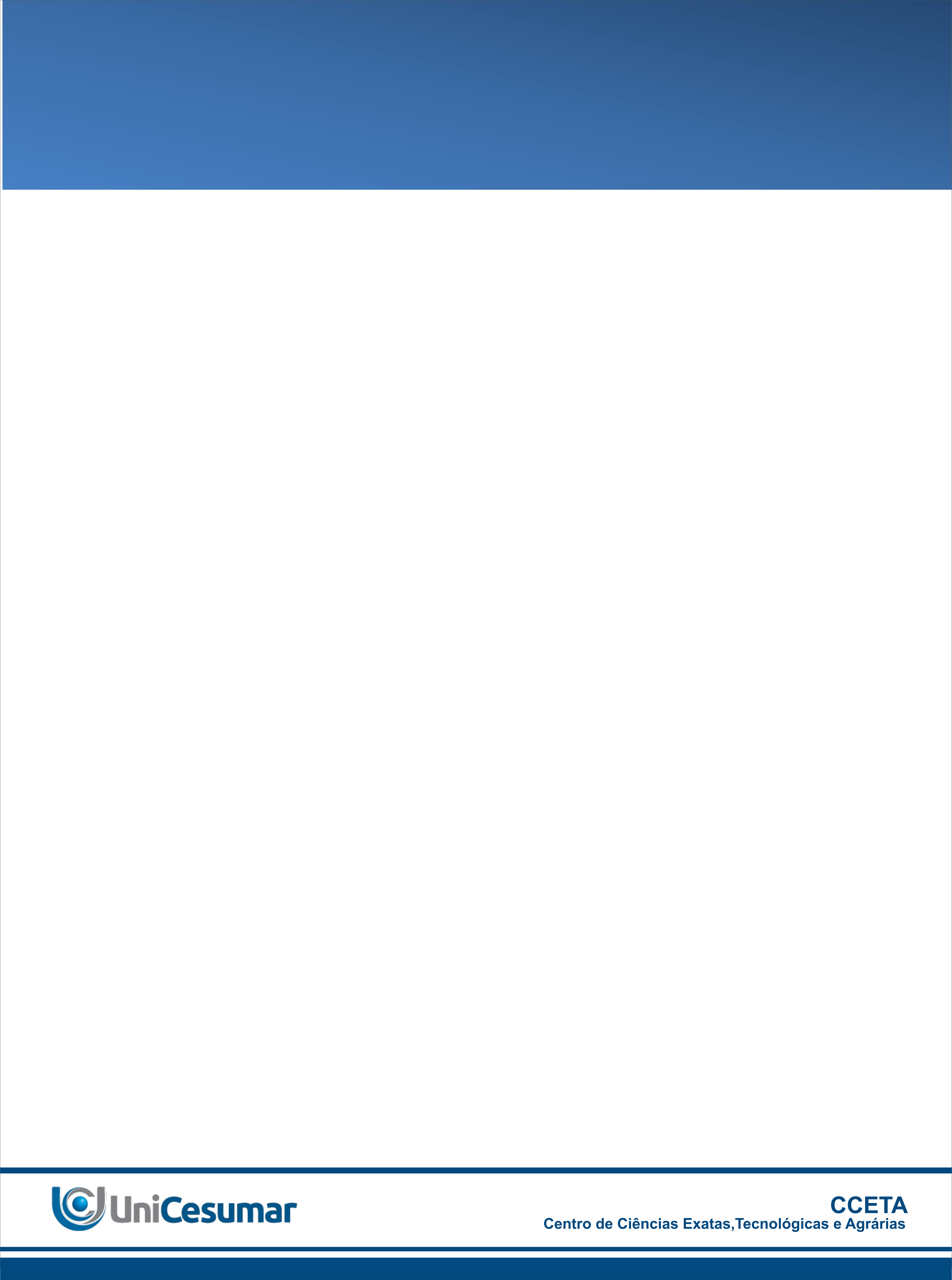 INSERIR O NOME DO CURSO
TÍTULO DO TRABALHO
Acadêmico(s): Xxxxxxxxxxxxxxxxxxxxxxxxxxxxxxxxxxxxxx
Orientador(a):Xxxxxxxxxxxxxxxxxxxxxxxxxxxxxxxxxxx
Não altere o tamanho das fontes  acima (excluir este texto)
Introdução
Títulos do conteúdo devem ser em fonte ARIAL tamanho max. 54. Textos de conteúdo devem ter a fonte ARIAL tamanho min. 32. Se o conteúdo for maior esses padrões podem ser alterados “desde que possam ser lidos até 1 METRO de distância”. O espaçamento da primeira linha no parágrafo deverá ser 1,25 cm
Omomomomomomomomomomomomomomomomomomomomomomomomomomomomomomomomomomomomomomoomomomomomomomomomomomomomomomomomomomomomomomomomomomomomomomomomomomomomomomomom.


Objetivo(s)
Omomomomomomomomomomomomomomomomomomomomomomomomomomomomomomomomomomomomomomoomomomomomomomomomomomomomomomomomomomomomomomomomomomomomomomomomomomomomo.

Metodologia
Omomomomomomomomomomomomomomomomomomomomomomomomomomomomomomomomomomomomomomoomomomomomomomomomomomomomomomomomomomomomomomomomomomomomomomomomomomomomo.

Resultados e Discussão
Utilizem Figuras, Gráficos ou Tabelas.
Oomomomomomomomomomomomomomomomomomomomomomomomomomomomomomomomomomomomomomomomomomomomomomomomomomoomomomomomomomomomomomomomomomomomomomomomomomomomomomomomomomomomomomomomo.

Considerações
Omomomomomomomomomomomomomomomomomomomomomomomomomomomomomomomomomomomomomomoomomomomomomomomomomomomomomomomomomomomomomomomomomomomomomomomomomomomomo.

Referências
Somente as utilizadas no banner. Texto alinhado à esquerda, sem recuo na primeira linha.
O banner deverá ser impresso no tamanho 90x120cm colorido
Após usar essa margem de guia, excluir o quadro que está no fundo.
O texto deverá ficar alinhado a estas margens.